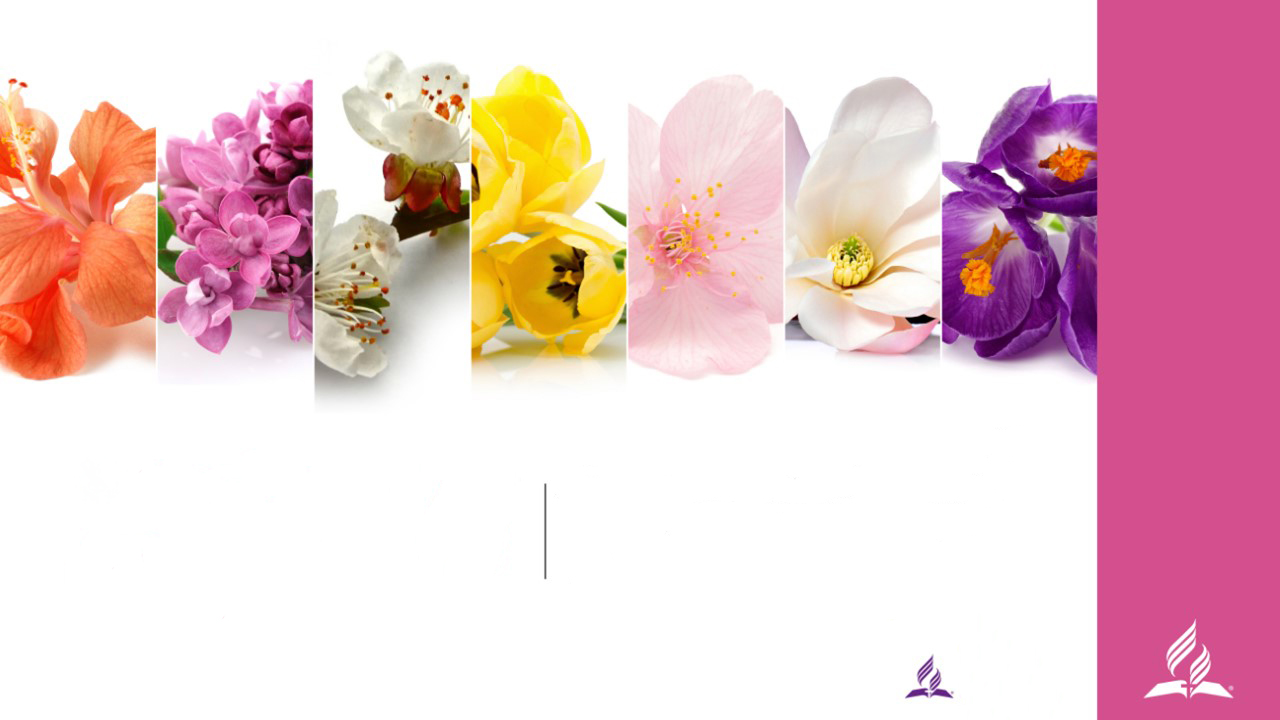 Процветай!
ВЫБИРАЙТЕ ХОРОШЕЕ, ДУМАЙТЕ О ХОРОШЕМ, ЖИВИТЕ ХОРОШО!
Практические идеи, чтобы помочь семьям,    детям и взрослым заботиться о их                    эмоциональном благосостоянии                               и умственном здоровье.
УЧИТЕСЬ УПРАВЛЯТЬ СВОИМИ МЫСЛЯМИ!

«Наконец, братия мои, что́ только истинно… честно… справедливо… 
чисто… любезно… достославно… 
только добродетель и похвала, 
о том помышляйте»

Филиппийцам 4:8
Что бы ни случилось в нашей жизни, 
мы можем подобно Павлу в темнице,
 
ПРИНИМАТЬ РЕШЕНИЕ КОНЦЕНТРИРОВАТЬ 
СВОЕ ВНИМАНИЕ 
на хорошем, которое происходит в нашей жизни.
ПОЗИТИВНЫЕ ЭМОЦИИ
НЕГАТИВНЫЕ ЭМОЦИИ
Гнев, разочарование, страх, стресс, чувство вины, стыд, раздражение и грусть.
Любовь, радость, мир, надежда, вдохновение, восхищение, благодарность, позитив и т.д.
Но что бы мы ни чувствовали, мы также можем выбирать
позитивные эмоции, которые вернут нам 
гармонию и помогут обрести жизнь с избытком,                      которую  Иисус пришел дать нам

Ин. 10:10
[Speaker Notes: Каждый день мы испытываем негативные эмоции, которые опустошают нас и позитивные эмоции, которые наполняют нас. Это не просто плохие или хорошие чувства — это естественная реакция на жизнь в нашем испорченном мире. 

Но что бы мы ни чувствовали, мы также можем выбирать позитивные эмоции, которые вернут нам гармонию и помогут обрести жизнь с избытком, которую  Иисус пришел дать нам. Ин. 10:10]
ОСТАНОВИТЕСЬ.  ПОРАЗМЫШЛЯЙТЕ.  ЗАПОМНИТЕ.

Опишите какие чувства вы испытываете прямо сейчас. 
Нарисуйте круг и разделите его сделав круговую диаграмму того насколько сильна каждая из эмоций, которую вы испытываете. 
Что вам помогает успокоиться, когда у вас появляются                 неприятные эмоции?
[Speaker Notes: Когда бы вы ни почувствовали себя опустошенными из-за негативных эмоций, остановитесь и подумайте о чем-то хорошем и позитивном, что происходит в вашей жизни. Прочитайте Псалтирь 102, чтобы напомнить себе о всем великодушии и любви Бога по отношению к вам.
Опишите какие чувства вы испытываете прямо сейчас. 
Нарисуйте круг и разделите его сделав круговую диаграмму того насколько сильна каждая из эмоций, которую вы испытываете. 
Что вам помогает успокоиться, когда у вас появляются неприятные эмоции?]
ВАС ЗАХЛЕСТНУЛИ НЕГАТИВНЫЕ ЭМОЦИИ?
Позаботьтесь о том, чтобы у вас был здоровый сон и питание. 
Чтобы снова почувствовать себя энергичным, несколько минут в день выполняйте активные физические упражнения. Отметьте для себя как вы себя чувствовали себя до выполнения упражнений и после.
[Speaker Notes: Позаботьтесь о том, чтобы у вас был здоровый сон и питание. Когда мы здоровы, то мы чувствуем себя счастливее. 
Чтобы снова почувствовать себя энергичным, несколько минут выполняйте активные физические упражнения. Отметьте для себя как вы себя чувствовали до физических упражнений и после.]
ВАС ЗАХЛЕСТНУЛИ НЕГАТИВНЫЕ ЭМОЦИИ?
Вспомните три момента из жизни, когда вы чувствовали умиротворение и счастье. Что поспособствовало такому хорошему самочувствию?

Говорите о своих чувствах.
[Speaker Notes: Вспомните три момента из жизни, когда вы испытывали умиротворение и счастье. Что поспособствовало такому хорошему самочувствию?
Говорите о своих чувствах.]
ВАС ЗАХЛЕСТНУЛИ НЕГАТИВНЫЕ ЭМОЦИИ?
Если вы с кем-то живете, один раз в день:

Поделитесь одним случаем, когда вам приходилось испытывать неприятные, негативные эмоции 
Поддерживайте друг друга
Делитесь  моментами счастья
Радуйтесь друг за друга
[Speaker Notes: Если вы с кем-то живете, один раз в день:

Поделитесь одним случаем, когда вам приходилось испытывать неприятные, негативные эмоции 
Поддерживайте друг друга
Делитесь  моментами счастья
Радуйтесь друг за друга

Рим. 12:15.]
БОЖЬЯ ЛЮБОВЬ ПО ОТНОШЕНИЮ К ВАМ ВЕЛИКА, ГЛУБОКА И НЕИЗМЕННА.
Только представьте Бог написал письмо, чтобы поддержать и утешить вас сегодня. 
Перепишите это письмо и читайте его вслух для себя. 
Представьте, что перед сном вы сидите у Бога на коленях и Он вас обнимает.
Что вы расскажете Ему из прожитого дня, 
и как Он нежно и с любовью отреагирует?
УЧИТЕСЬ УПРАВЛЯТЬ СВОИМИ МЫСЛЯМИ!

«Наконец, братия мои, что́ только истинно… честно… справедливо… 
чисто… любезно… достославно… 
только добродетель и похвала, 
о том помышляйте»

Филиппийцам 4:8